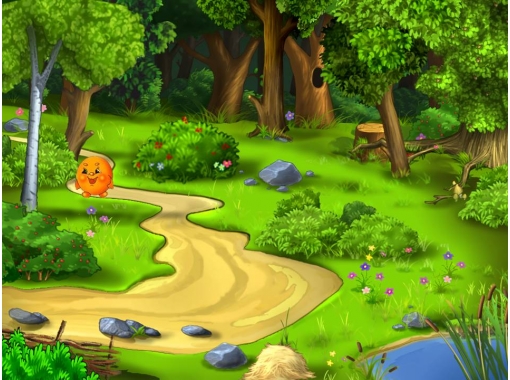 ТРЕНАЖЁРПО МАТЕМАТИКЕ
«Вычитание однозначного числа из двузначного с переходом через разряд»
Автор: Коцур Светлана Викторовна,
Учитель начальных классов 
ГУО «Среднепечанский детский сад – 
базовая школа»
Лельчицкого района
Гомельской области

2017 год
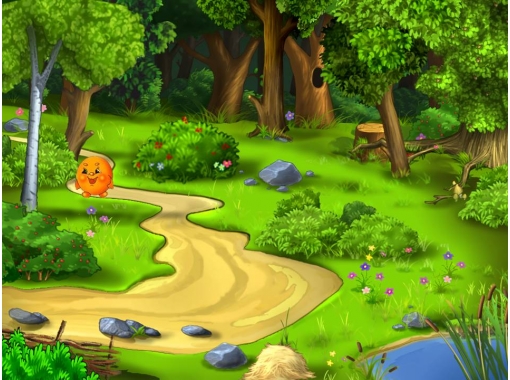 Помоги Мишутке собрать  мёд
73-8
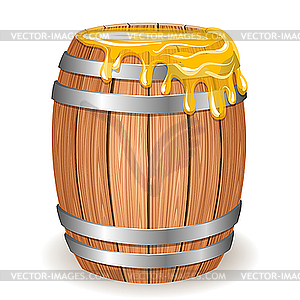 92
53
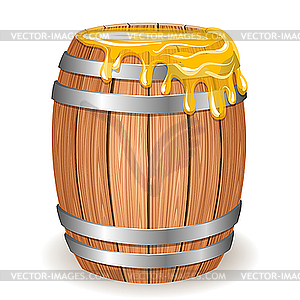 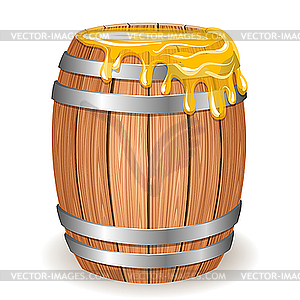 18
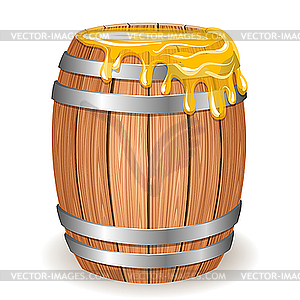 46
65
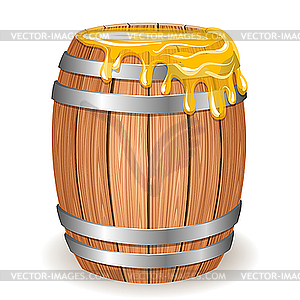 Помоги Мишутке собрать  мёд
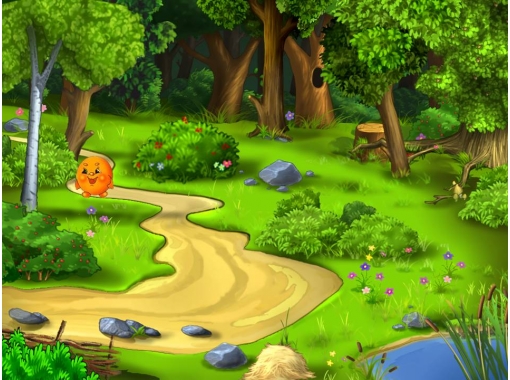 31-2
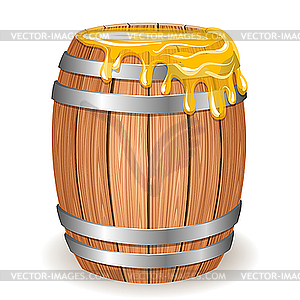 76
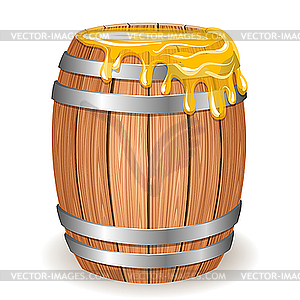 29
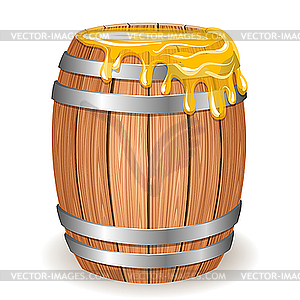 18
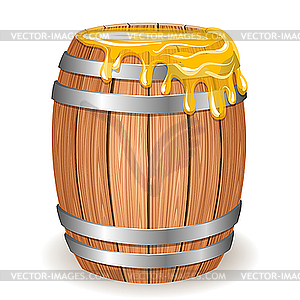 83
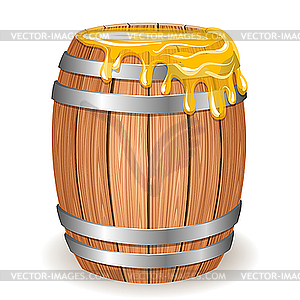 65
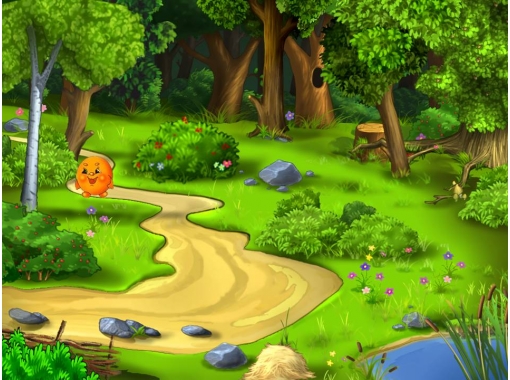 Помоги Мишутке собрать  мёд
82-6
76
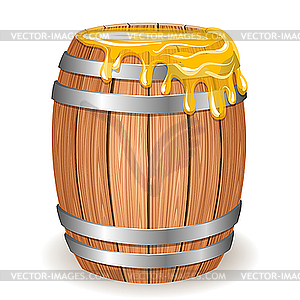 53
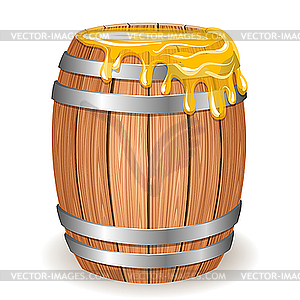 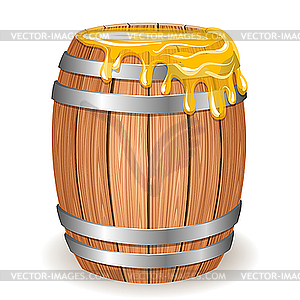 71
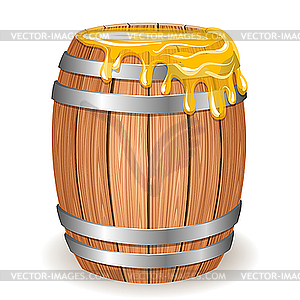 46
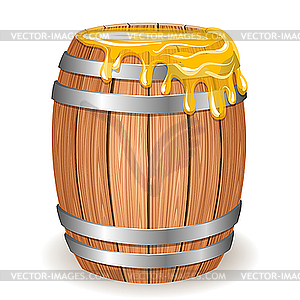 65
Помоги Мишутке собрать  мёд
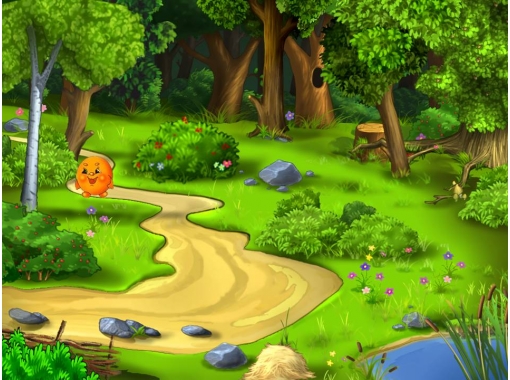 74-8
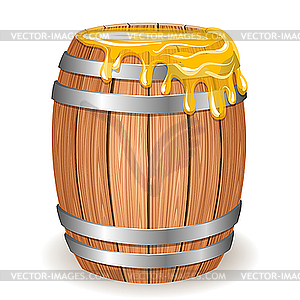 41
33
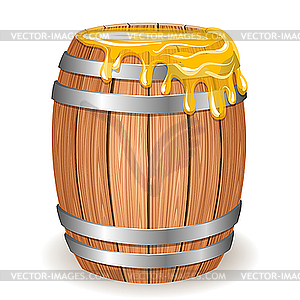 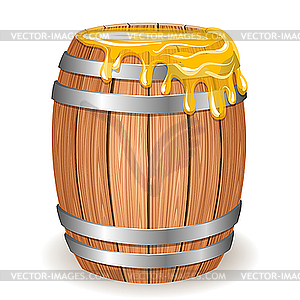 45
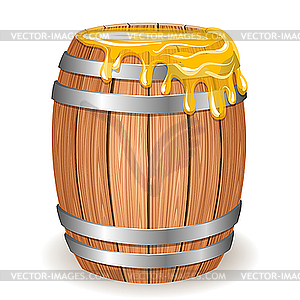 26
66
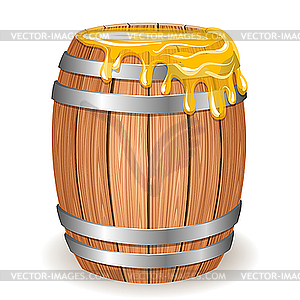 Помоги Мишутке собрать  мёд
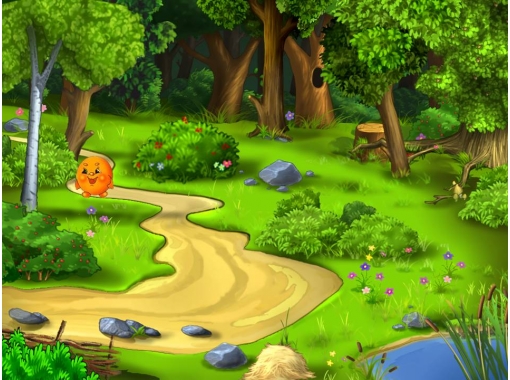 92-3
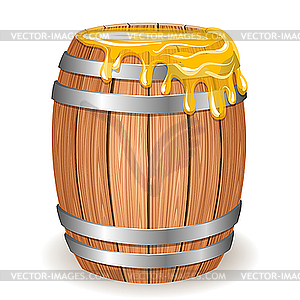 46
53
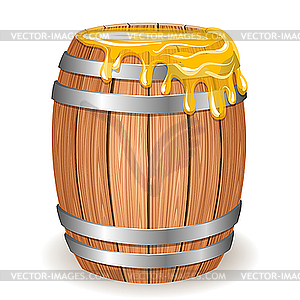 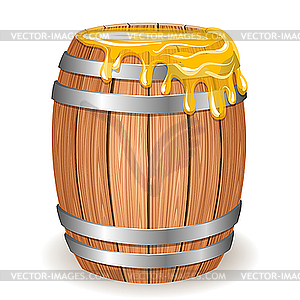 18
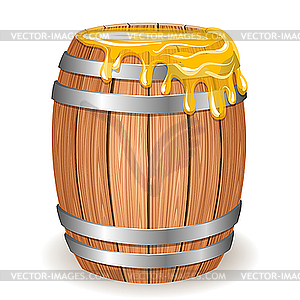 65
89
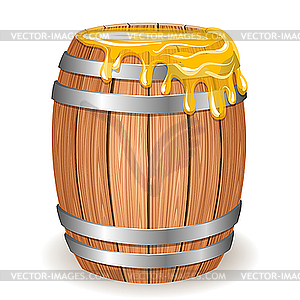 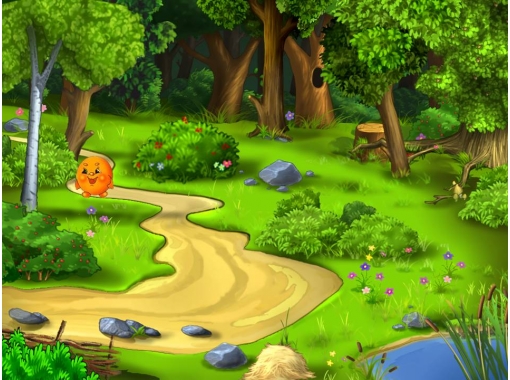 Помоги Мишутке собрать  мёд
62-8
54
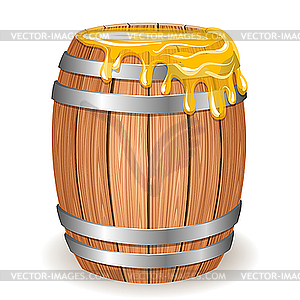 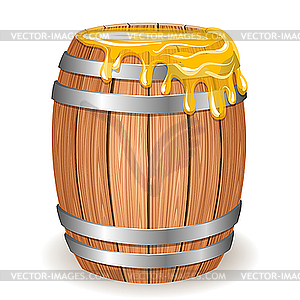 76
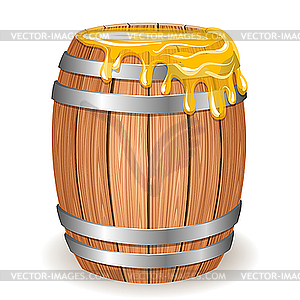 37
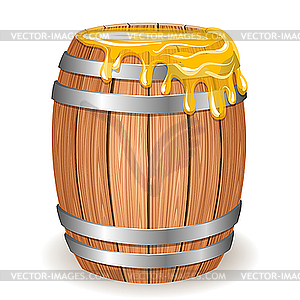 46
65
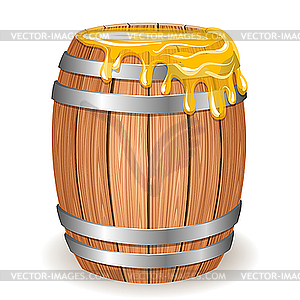 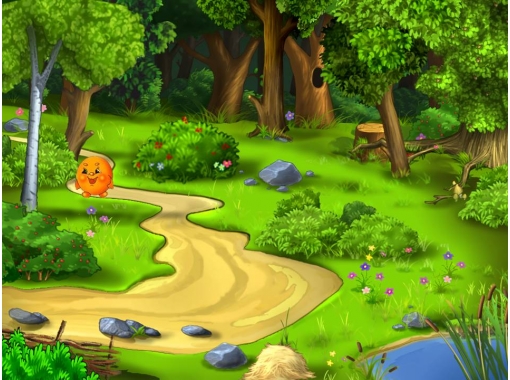 Помоги Мишутке собрать  мёд
46-7
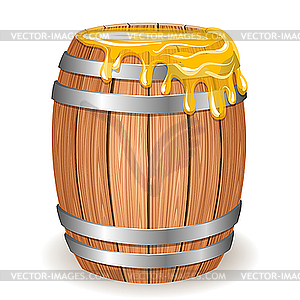 76
53
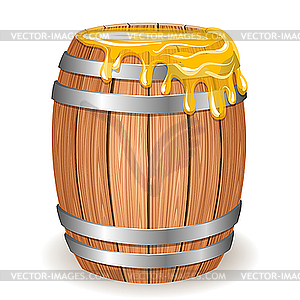 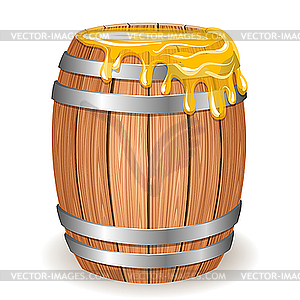 98
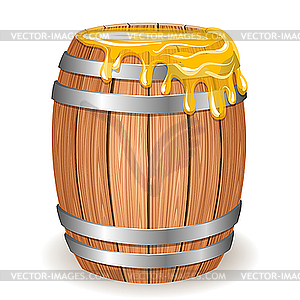 13
39
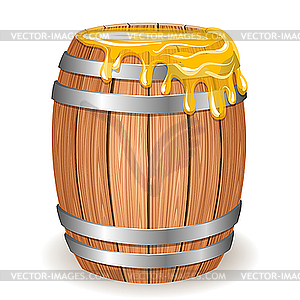 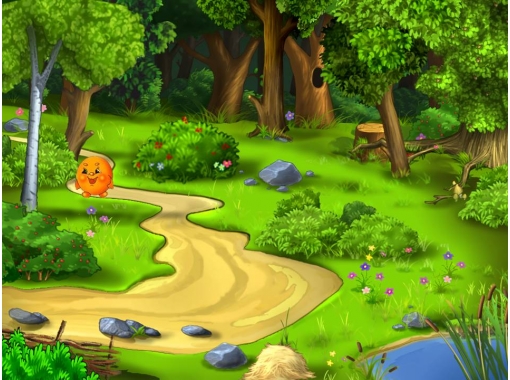 Помоги Мишутке собрать  мёд
51-4
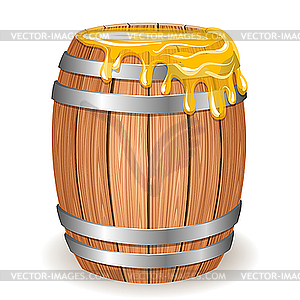 76
54
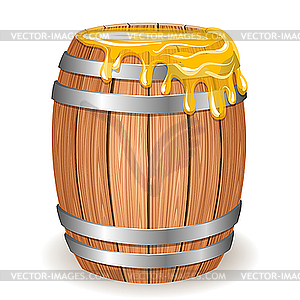 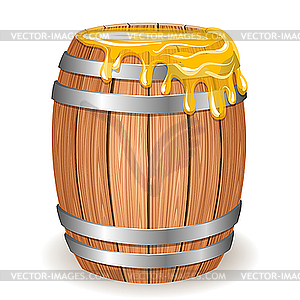 18
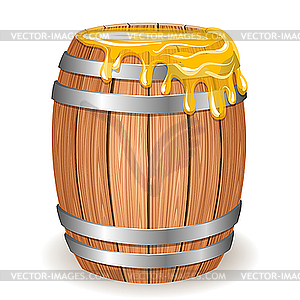 46
47
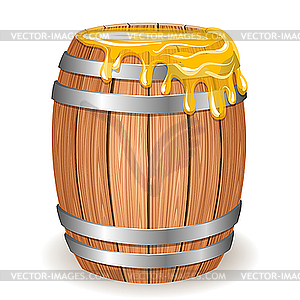 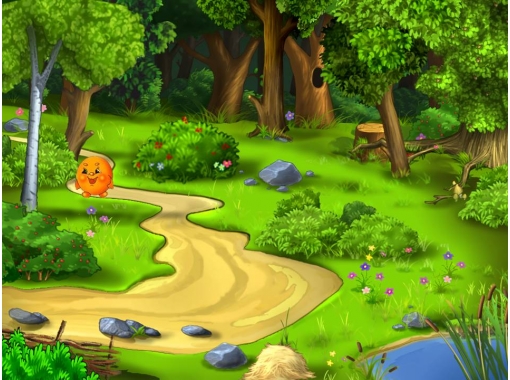 Помоги Мишутке собрать  мёд
67-9
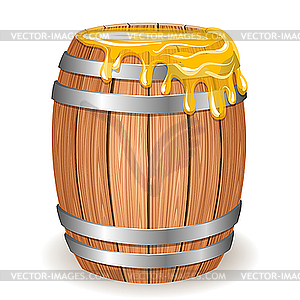 62
53
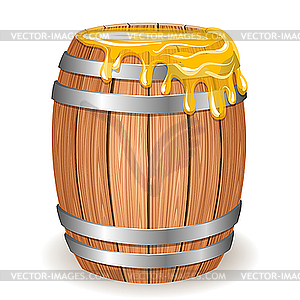 58
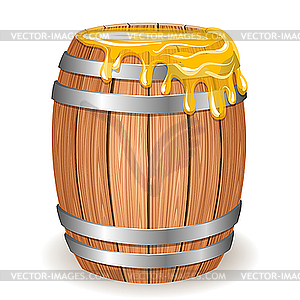 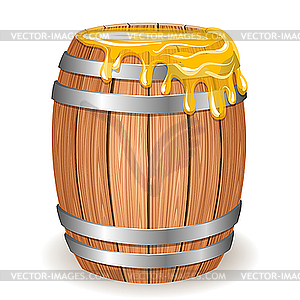 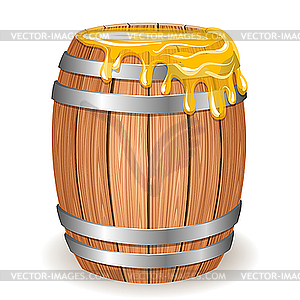 31
28
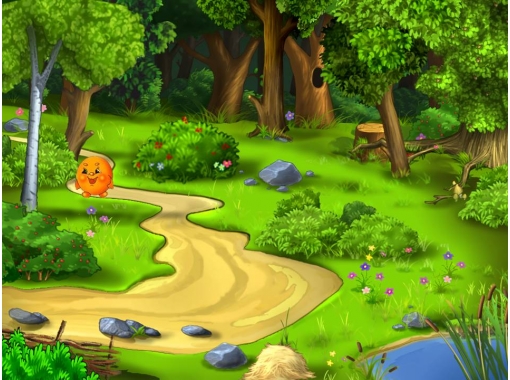 Помоги Мишутке собрать  мёд
55-9
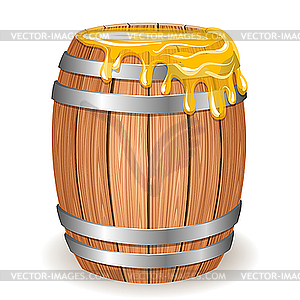 76
53
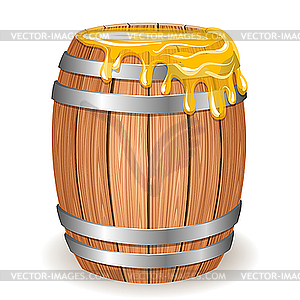 88
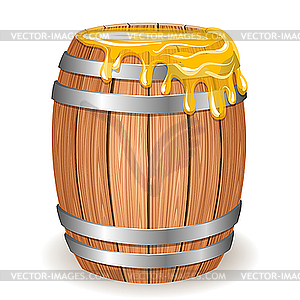 99
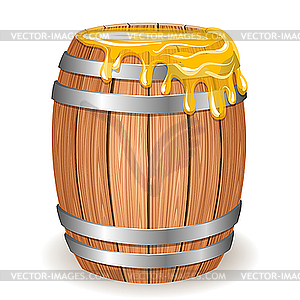 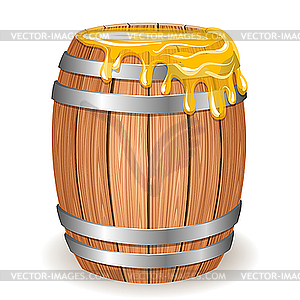 46
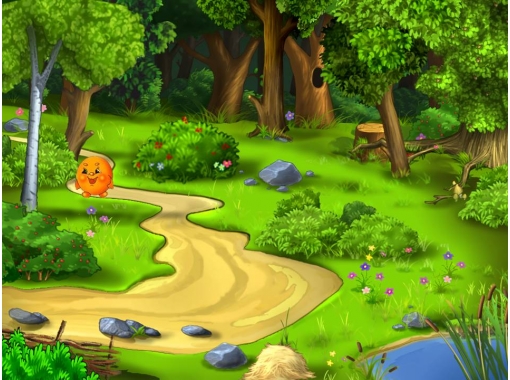 Помоги Мишутке собрать  мёд
23-5
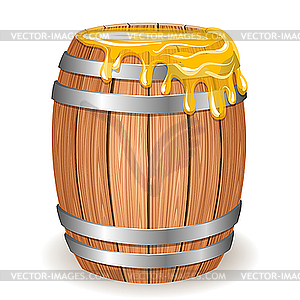 76
53
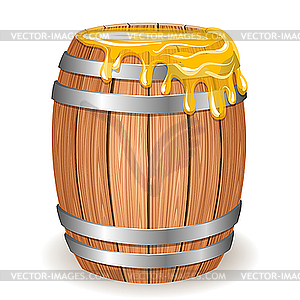 18
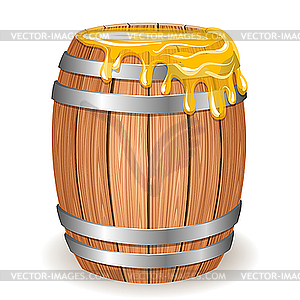 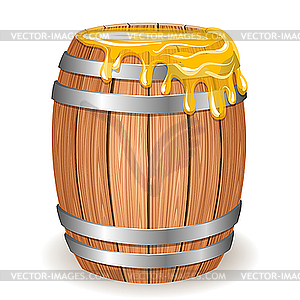 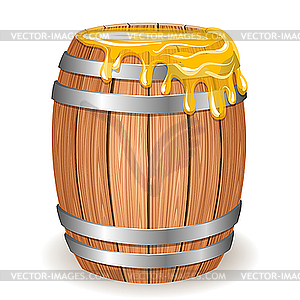 46
28
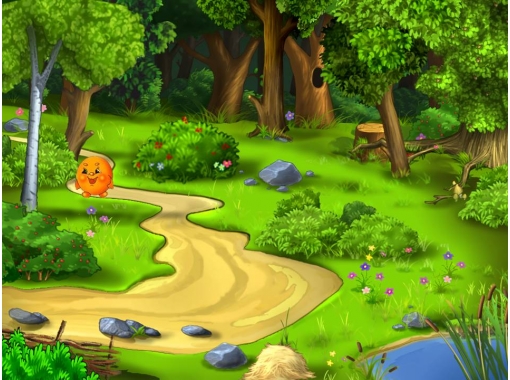 Спасибо!
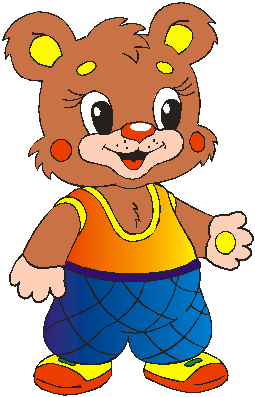 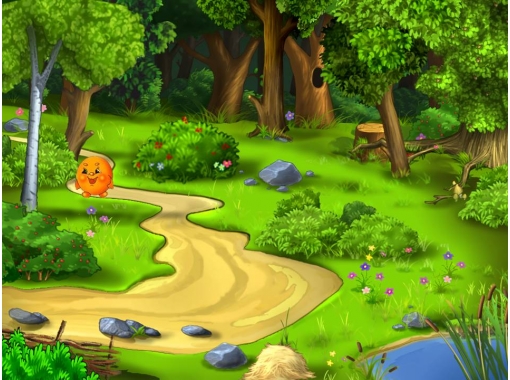 Использованыисточники:
http://900igr.net/kartinki/skazki-i-igry/Masha-i-medvedi.files/047-A-v-etom-domike-zhili-tri-medvedja.html      сказочный медведь
http://www.liveinternet.ru/users/3980617/post232422871/    бочонок меда для детей
Фон
http://fotocop.ru/picture.php?id=3619 сказочный лес для детей